PŠ kmeti
Stari predmeti i njihova uporaba
Ishodi i aktivnosti
-    istražiti i prikupiti podatke i stare predmete
-    opisati stare zanate i alate koji su nestali ili ih se pak nastoji očuvati te se okušati u radu s njima
-    znati imenovati stare predmete i alate na čakavštini -    razumjeti važnost tradicije i čuvanja kulturne baštine
-    poštivati starije poznavaoce povijesti i tradicije te uvažavati životna iskustva koja nam prenose
-    opisati, nacrtati, naslikati i oblikovati stare
predmete
Prikupljali smo stare predmete i izložili ih ...
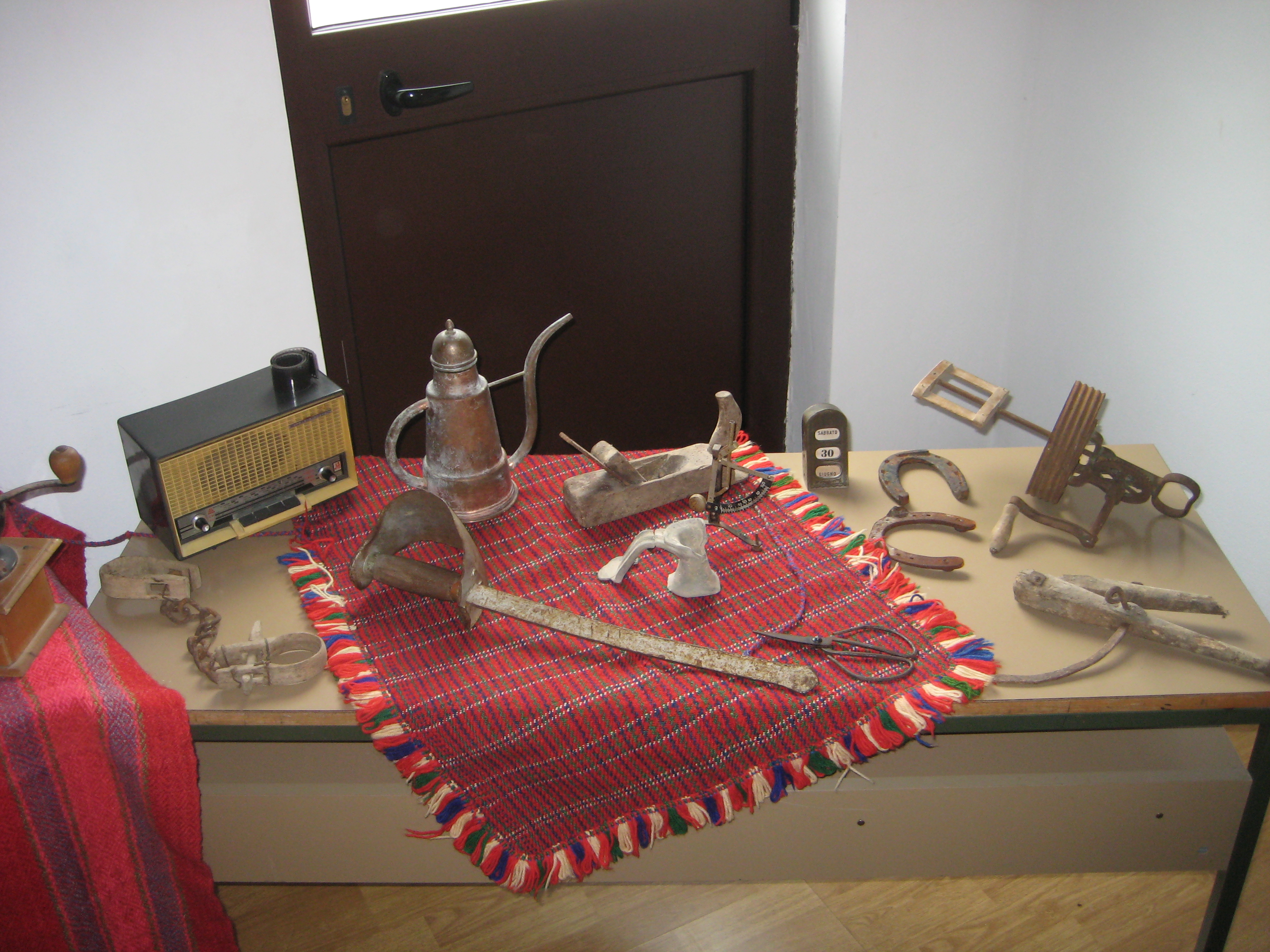 Ugostili smo gospođu Albu Prelaz koja nas je upoznala s uporabom starih predmeta te nam pričala o običajima iz prošlosti zavičaja.
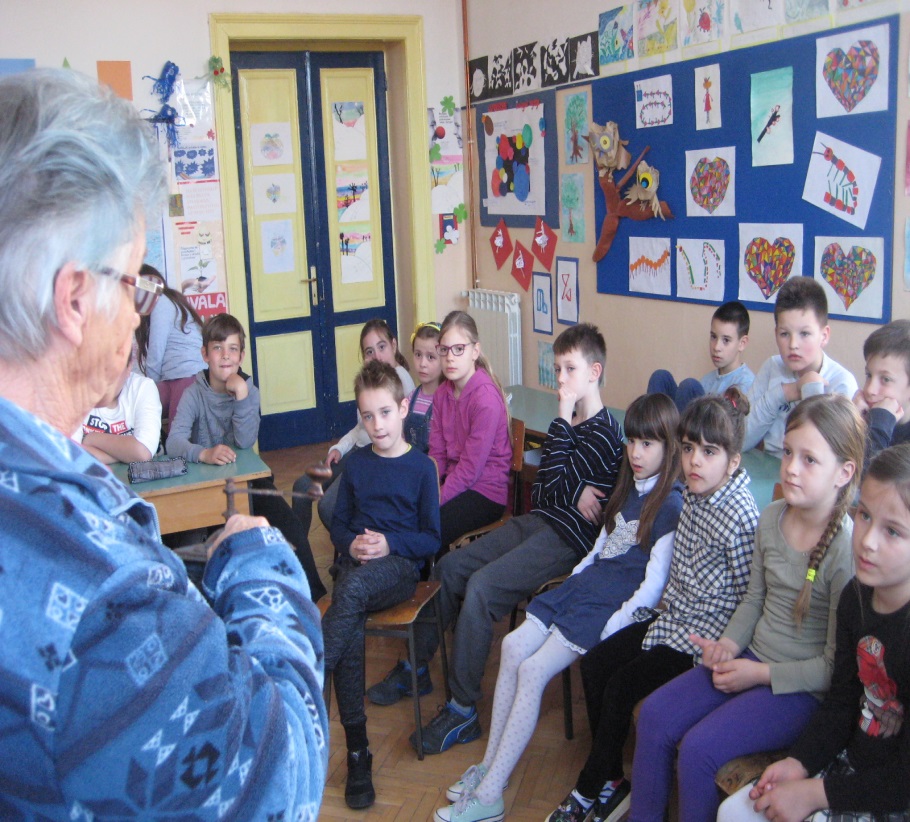 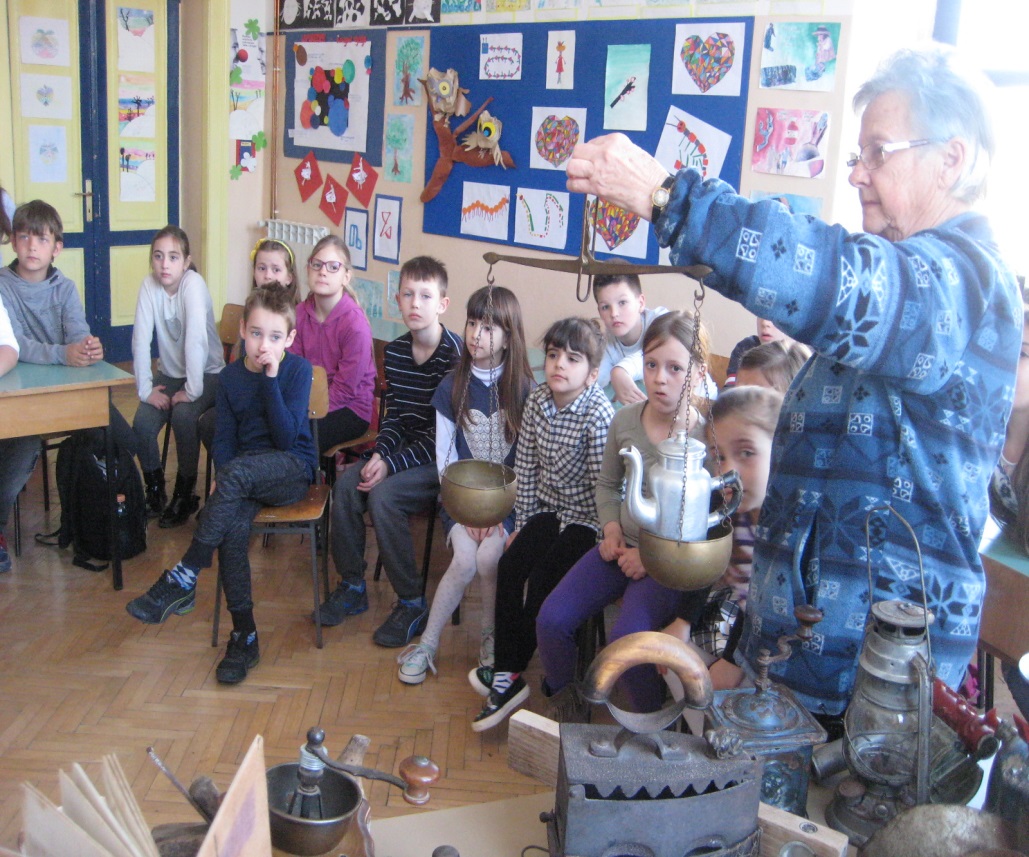 Imenovali smo stare predmete i alate na čakavštini
Opisivali smo, crtali, slikali i oblikovali sakupljene stare predmete.
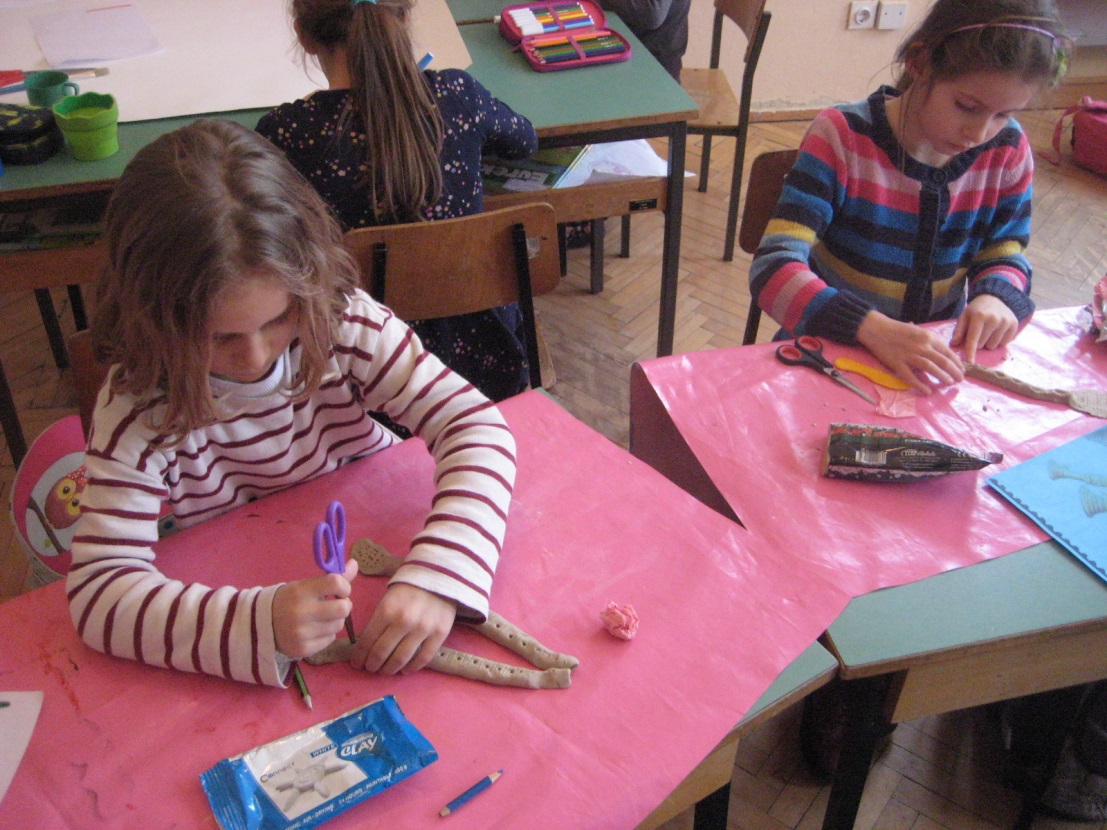 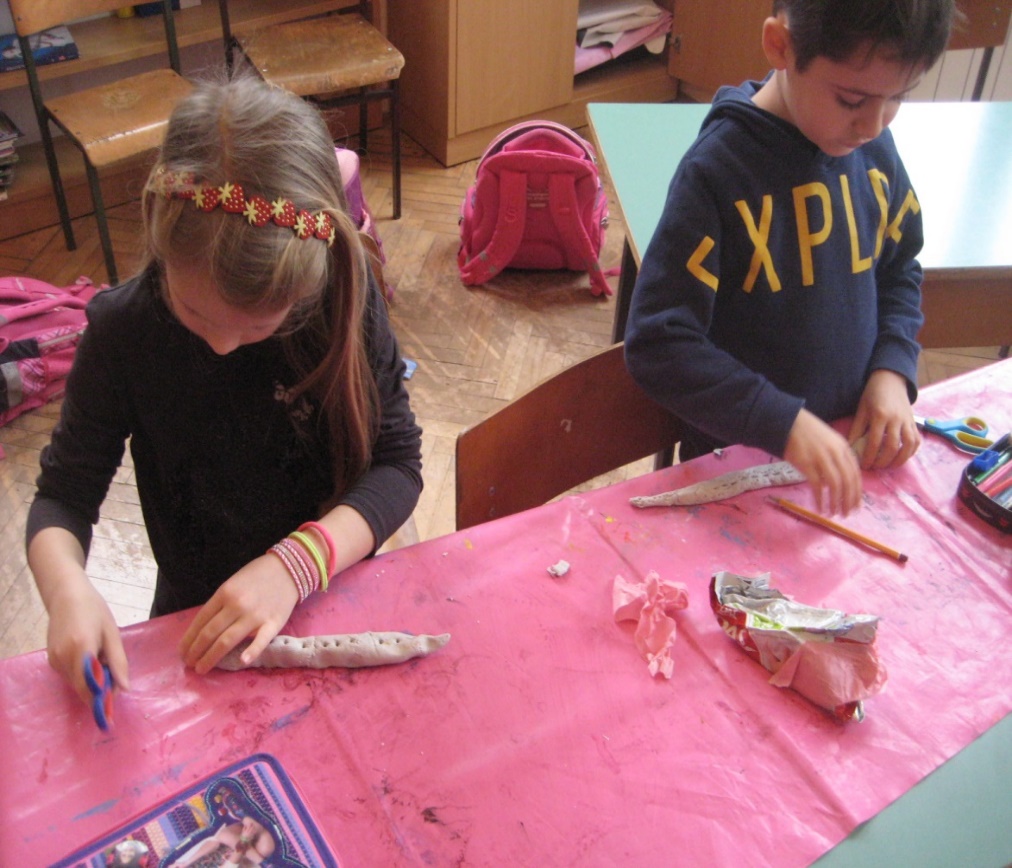 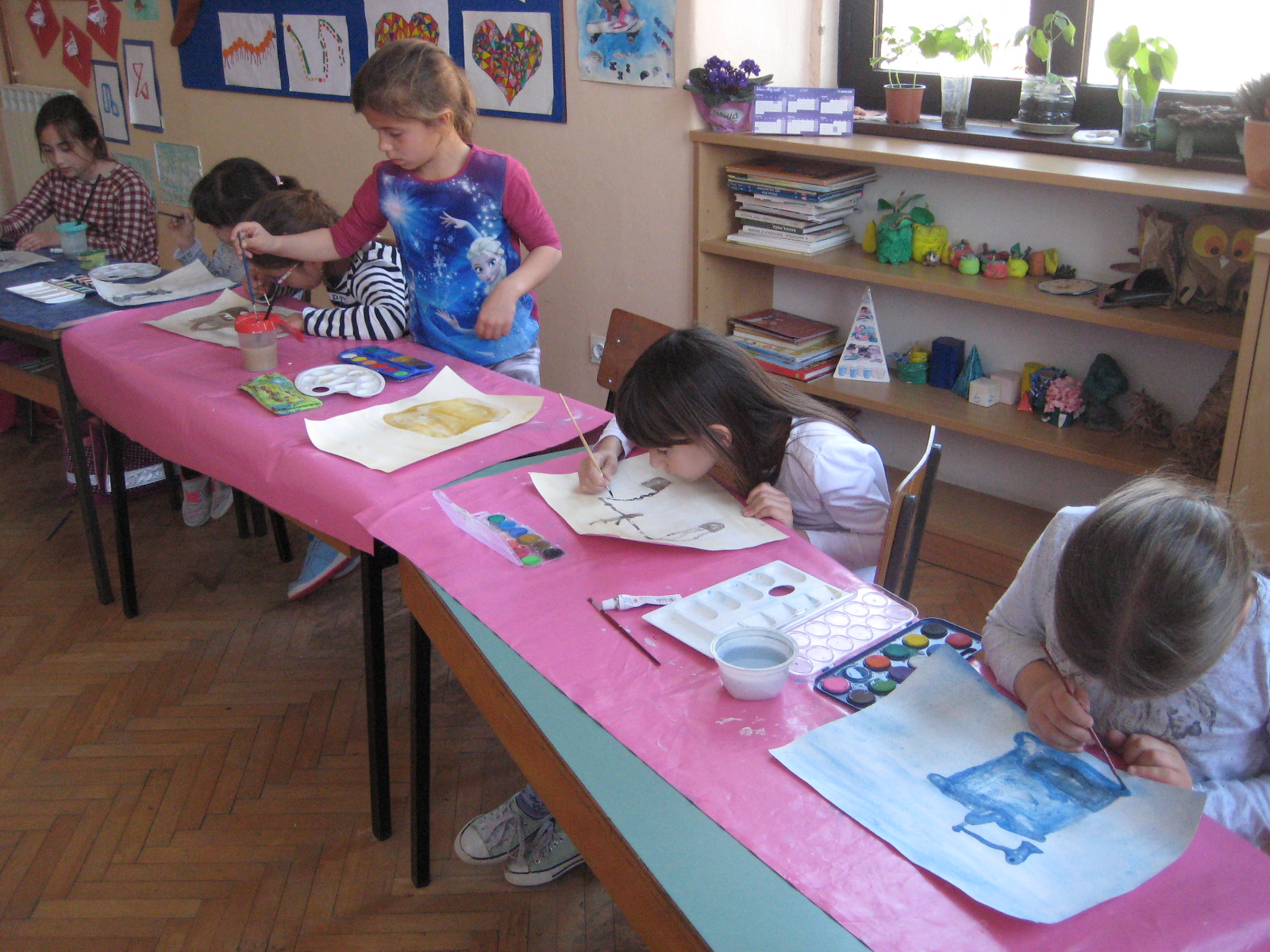 Posjetili smo stolarsku radionicu gospodina Alfreda i uz njegovu pomoć, starim alatima, pokušali i sami obraditi drvo.
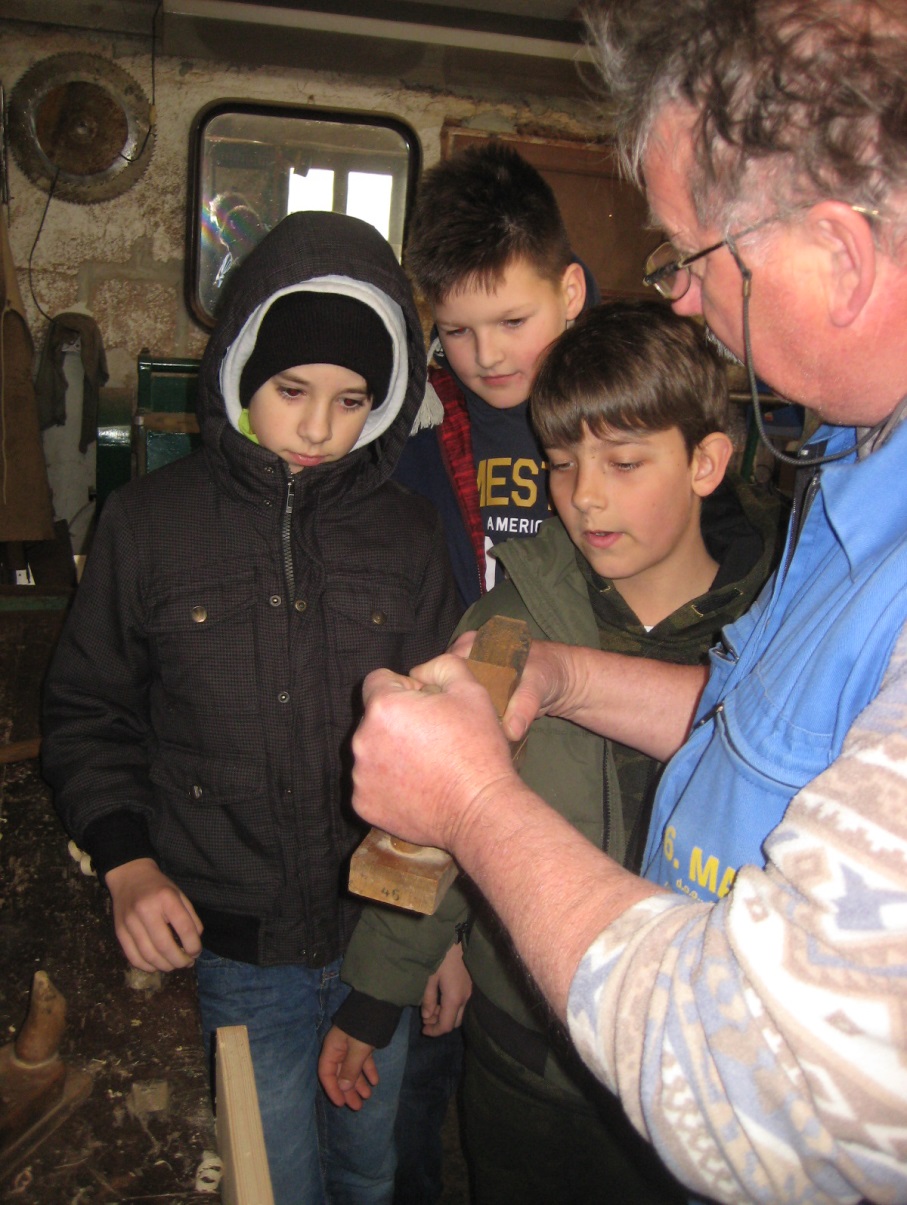 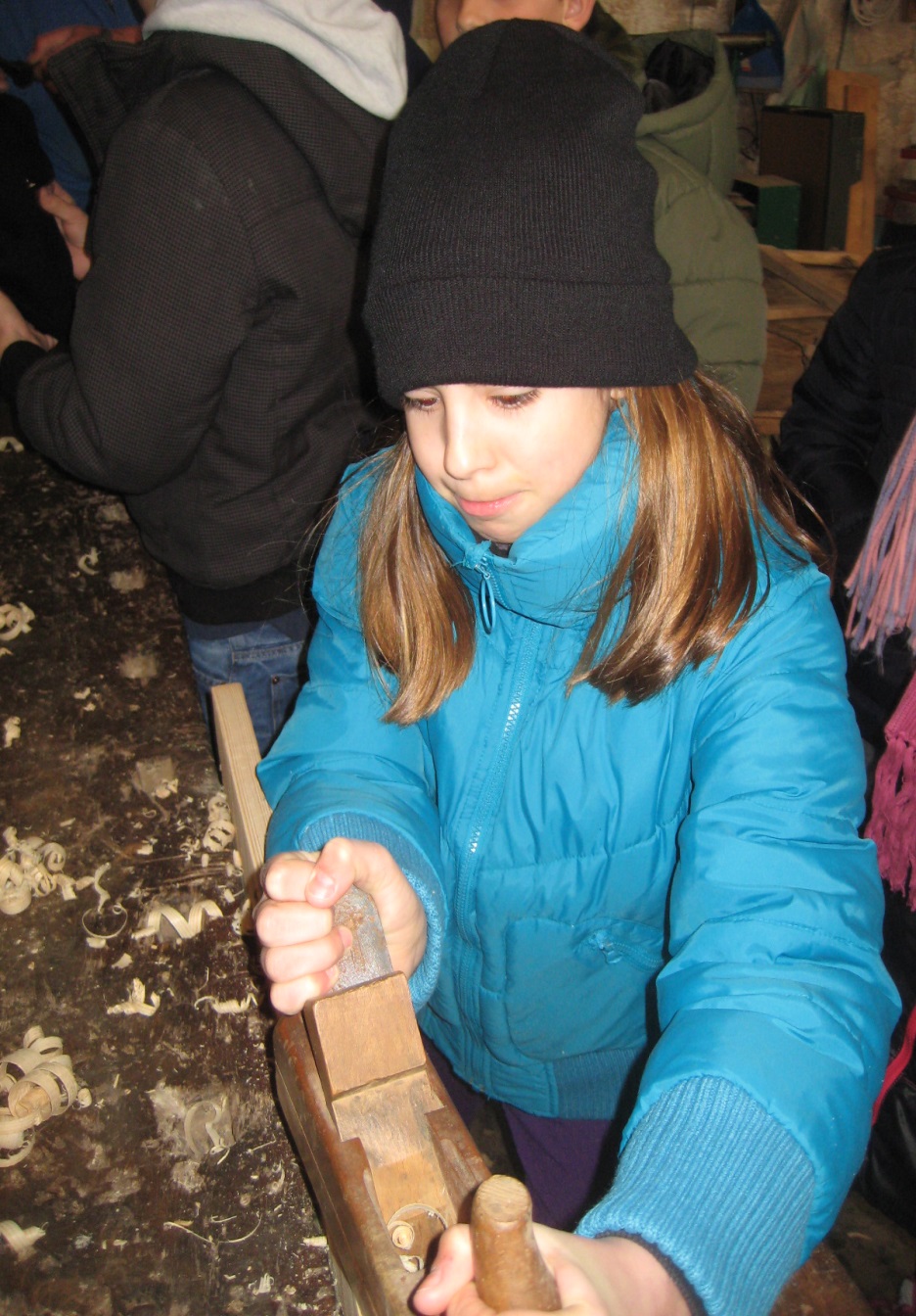 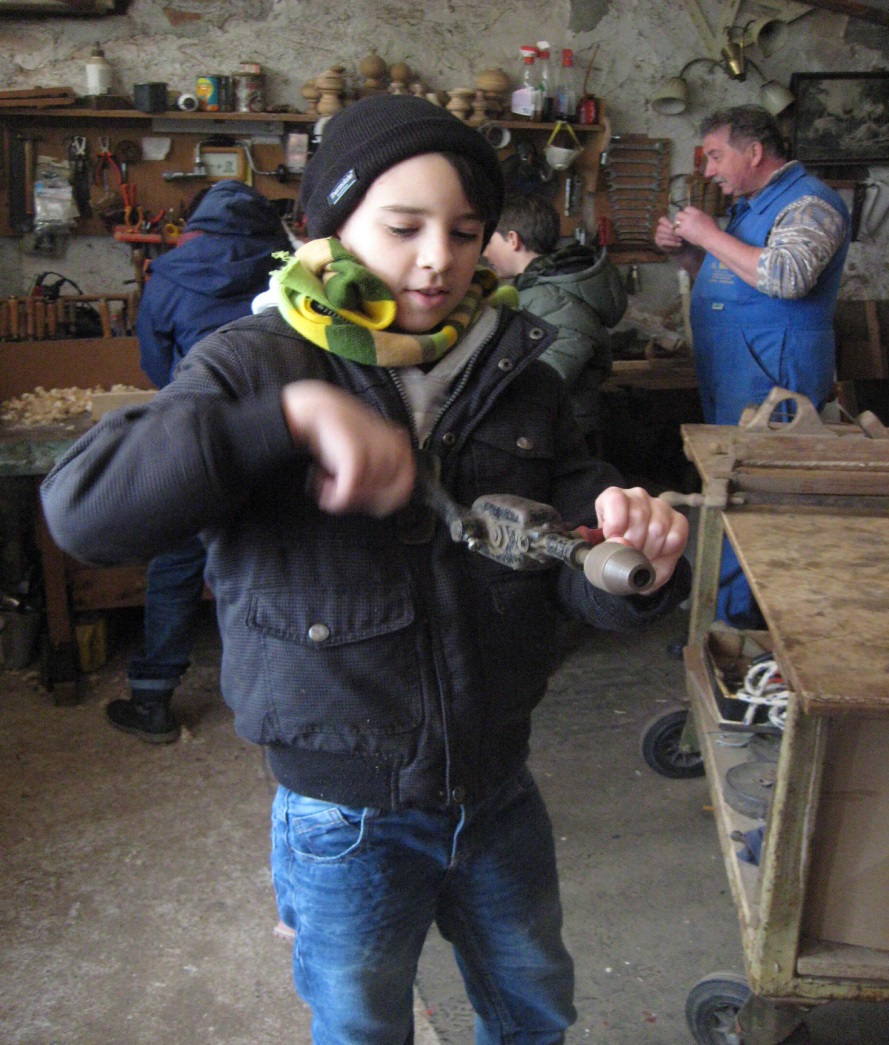 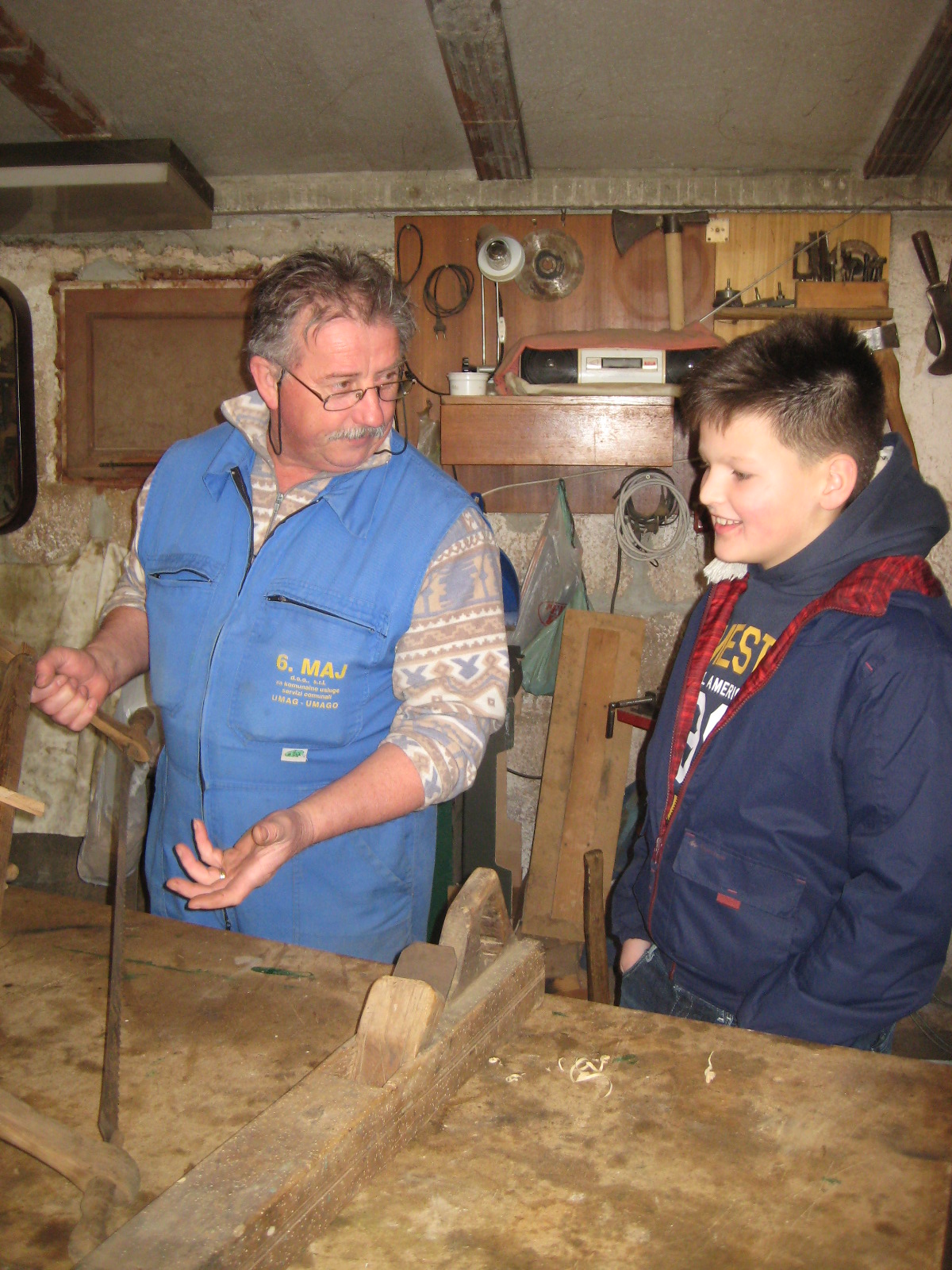 Za kraj...
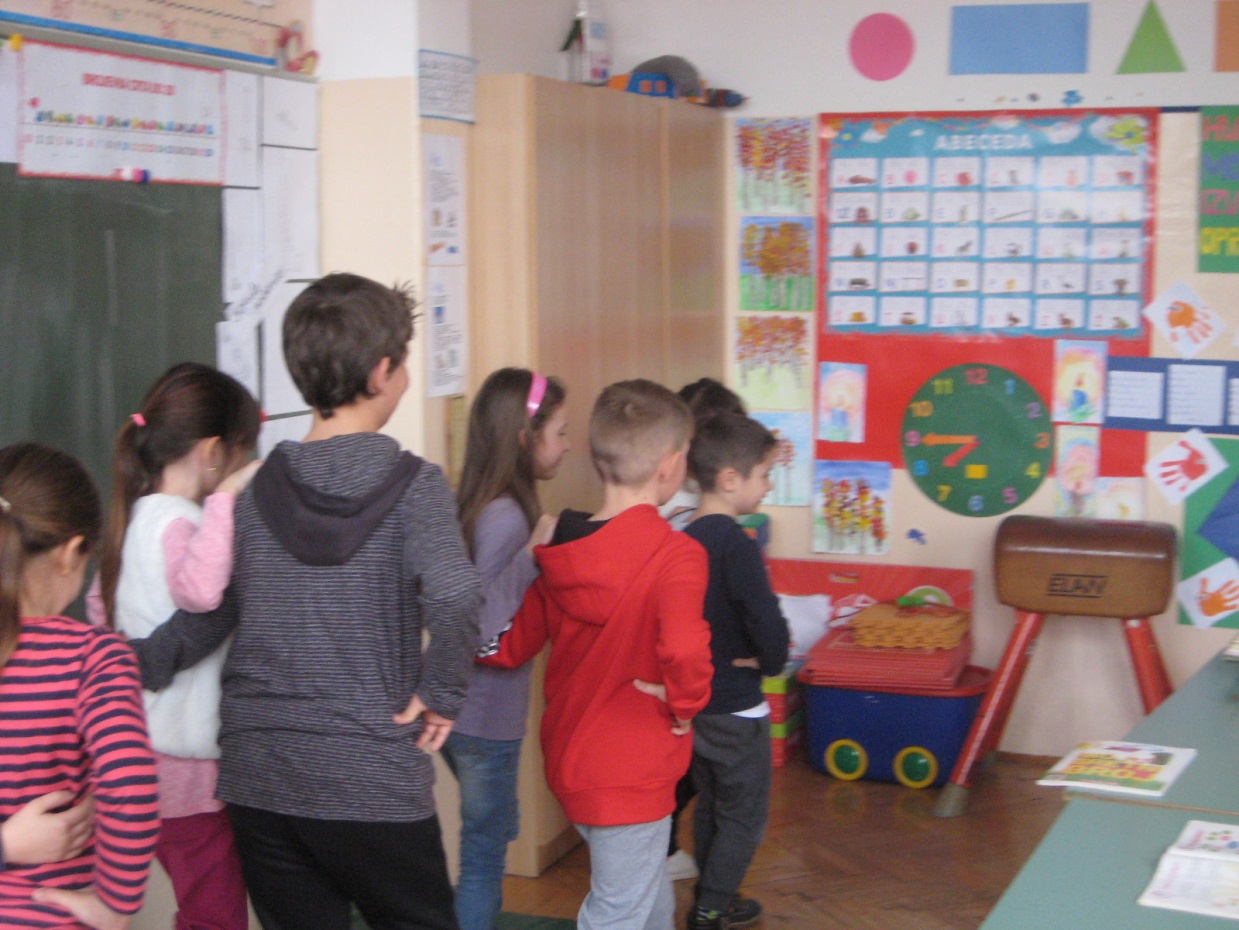 Zabava uz tradicijsku glazbu i ples(Katarina, zlata hći).